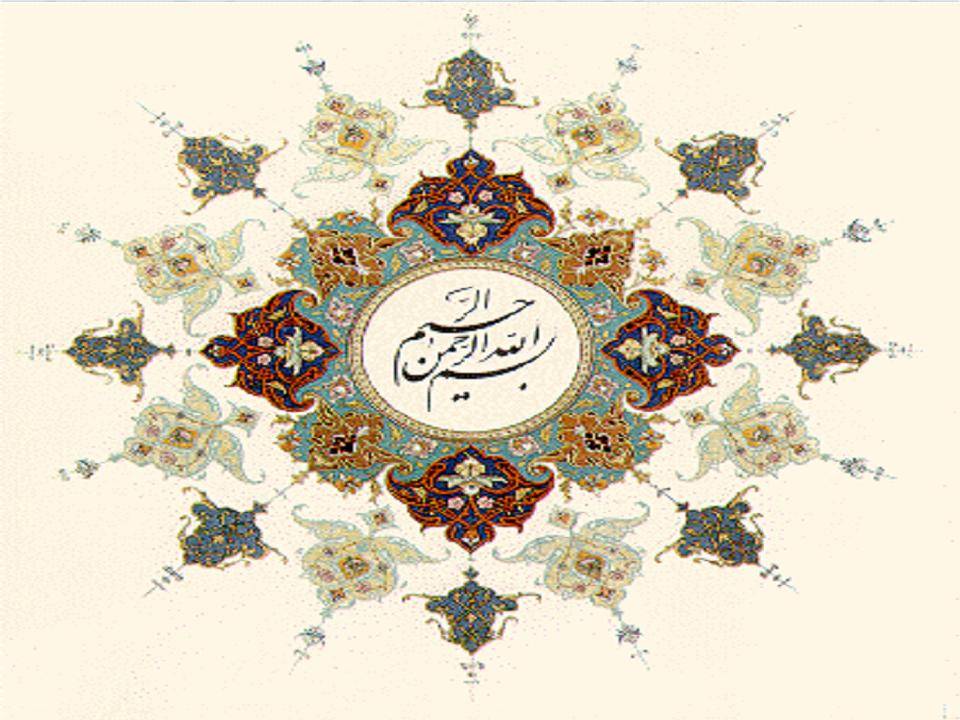 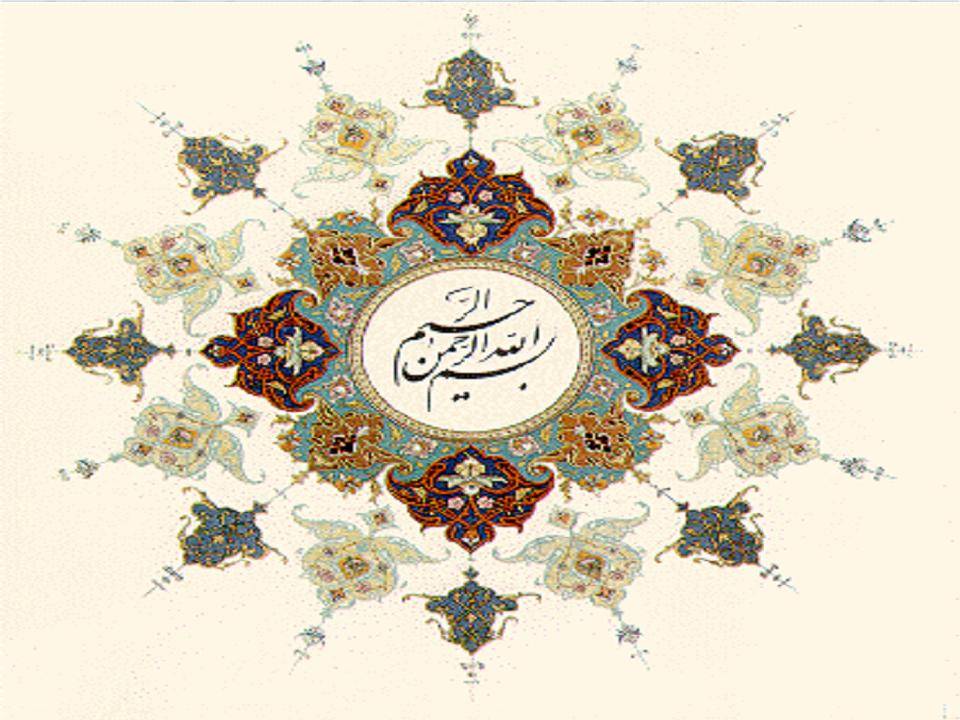 جامعه شناسی 1
مدرس : فرح ناز عراقی
دانشجویان کارشناسی طراحی و دوخت
کلیات تعریف
چنان که گذشت ، انسان بخش عمده زندگی خود را در گروههای اجتماعی می گذراند و در مقام عضو خانواده یا همسایه یا عضو یک گروه خاص اجتماعی ، اقتصادی ، دینی و قومی ، یا در مقام یک شهروند و فردی از ملت ، با دیگر همنوعان خود در ارتباط و کنش متقابل است .
حتی هنگامی که افراد از عضویت خود در گروههای اجتماعی آگاه نیستند ، طوری می اندیشند و عمل می کنند که دست کم یکی از علتهای آن عضویت در گروه است . 
نوع لباسی که می پوشیم و نوع و میزان غذایی که می خوریم ، اعتقادات و ارزشهای مورد قبول ما و آداب و رسومی که از آن پیروی می کنیم همگی تحت تاثیر عضویت ما در گروههای مختلف قرار دارد .
جامعه شناسی را می توان مطالعه ی علمی زندگی گروهی انسانها تعریف کرد.
ارسطو 
جامعه را به موجودی زنده تشبیه می کند که قانون تولد و رشد و مرگ بر آن حاکم است .
جامعه شناسی را می توان مطالعه علمی زندگی گروهی انسانها تعریف کرد .
نحوه ی زندگی کردن و کنش متقابل در گروهها را به طور کلی و هر چه عینی تر ، که در ضمن ، با موازین علمی هم سازگار باشد ، توصیف و تشریح کنند .جامعه شناسی می گویند
اسپنسر فیلسوف انگلیسی
عقیده دارد که هم جامعه هم بدن انسان تابع اصل تکامل بوده و از طرف دیگر سیستم عصبی در انسان را با نظام ارتباطات در درون جامعه مقایسه کرده است .
اگوست کنت          بانی جامعه شناسی
معتقد است که جامعه از تمام افراد زنده و همچنین از تمام کسانی که از این جهان رفته اند ولی با تاثیر خود در ذهن اخلاف خویش به حیات خود ادامه می دهند تشکیل می یابد .
به نظر کنت هیچ موجودی به اندازه جامعه مستعد پیشرفت سریع و بویژه ترقی مداوم نیست زیرا در نتیجه توالی نسل ها اجتماع مسلط بر زمان گردیده است .
و بنابر این از نظر وی جامعه همانند کاروانی از نسل های گذشته و معاصر است که در راه ترقی و تعالی سیر می کنند .
امیل دورکیم
جامعه را موجودی زنده می شمارد و معتقد است همچنانکه هر جانداری تنها از اجتماع ساده سلولها بوجود نیامده و دارای حس عمومی یا حیات می باشد ، جامعه نیز تنها از گرد آمدن ساده افراد تشکیل نیافته بلکه دارای وجدان و روحی جمعی است و مطالعه جلوه های وجدان جمعی ( حالات روحی و عاطفی جمع) را می توان موضوع علم جامعه شناسی دانست .
گاستون بوتول                       جامعه شناس فرانسوی
جامعه را متشکل از گروه انسانهایی که دارای طرز فکری مشابه اند می داند که روابط آنها
مبتنی بر تفاهم متقابل است .
مرتضی مطهری                   در کتاب جامعه و تاریخ
جامعه را مجموعه ای از افراد انسانی می داند که با نظامات و سنن و آداب و قوانین خاصی به یکدیگر پیوند خورده و زندگی دسته جمعی دارند .
زندگی دسته جمعی این نیست که گروهی از انسانها در کنار هم و در یک منطقه زیست کنند و از یک آب و هوا و یک نوع مواد غذایی استفاده نمایند .
آهوان یک گله نیز با هم می چرند و با هم می خرامند و با هم نقل مکان می کنند اما زندگی اجتماعی ندارند و جامعه تشکیل نمی دهند .
مثال 1
جامعه شناسی را در نظر بگیرید که معتقد است جامعه او باید به نحو خاصی سازمان یابد . یا جامعه باید رفتار معینی را بر اعضای خود تحمیل کند ، اما این احساس یا اعتقاد جامعه شناس نیست که او را در شمار جامعه شناسان قرار می دهد .
جامعه شناس موظف است زندگی جمعی و گروهی ، مانند زندگی خانواده ها ، طبقات یا اجتماعات ، و فرهنگ آنها ، مانند ارزشها و آداب و رسوم را آنچنان که هست ، به صورت عینی توصیف و تحلیل کند .
اهمیت جامعه شناسی
مطالعه جامعه شناسی به دلایل متعددی اهمیت دارد .
با مطالعه جامعه شناسی است که می توانیم نگاه تازه ای به محیط اجتماعی بیفکنیم و جایگاه خود را در جامعه مشخص کنیم و نیز گروههایی را که با آنها کمتر در ارتباط بوده یا هرگز با آنها تماس نداشته ایم ، دوباره بررسی کنیم .
با استفاده از ابزارهایی که جامعه شناسی در اختیار ما قرار می دهد ، می توانیم محیطهای دیگر و فرهنگهایی را که قبلا اطلاع کمی از آنها داشته ایم بشناسیم .
جامعه شناسی ممکن است توانایی ما را در فهم منشا نظرها و گرایشهایی که با نظر ها و گرایشهای ما به کلی متفاوت است افزایش دهد و در نهایت ، می توانیم با آن فهم نیروهای اجتماعی موثر بر رفتار ما و اطرافیان ما نایل آییم .
یکی از اهداف مهم جامعه شناسی پیش بینی و کنترل رفتارهاست .
چنانکه از مثال شماره 2 این فصل بر می آید ، این هدف در جوامع جدید مانند امریکا ، از اهمیت چندگانه ای برخوردار بوده است .
جامعه شناسان با پیش بینی روند رفتارهای گروهی می توانند به طرحها و برنامه های رسمی دولت برای آینده کمک کنند .
همچنین مطالعه ی جامعه شناسی به ما کمک می کند که با کاهش پیش داوریها و احکام قالبی ، رفتار خود را با انعطاف پذیری بیشتری ، با موقعیتهای جدید تطبیق دهیم .
سرانجام ، مطالعه جامعه شناسی انسان را آماده می سازد تا شیوه های تازه ای را برای مشاهده ی چهره متغییر واقعیت اجتماعی و واکنش مناسب نسبت به آن جستجو کند .
مثال 2
دولت برای آنکه به صورت موثری ، امکانات خدماتی مناسب را برای مردم ( و نهادها ) فراهم کند ، باید بتواند پیش بینی کند که در سالهای آینده چه اوضاعی حاکم خواهد بود و چه نیازهایی باید برآورد شود ؛ مثلا با استفاده از دستاوردهای جامعه شناسان ، برنامه ریزان باید بتوانند نیازهای آینده کشور را به مدرسه ، خدمات بهداشتی ، نهادهای کیفری و مراکزی برای بازنشستگان و سالمندان پیش بینی کنند ، و این تنها چند نمونه کوچک است . 
با فهم صحیح روندهای اجتماعی گذشته و علل و عوامل آن و با توجه به امکانات و اوضاع و احوال تازه ، می توان با یک قطعیت نسبی به پیش بینی آینده پرداخت .
پژوهش جامعه شناختی و رشته های تخصصی
فنون پژوهش 
در همه ی پژوهشهای اجتماعی از روشهای علمی استفاده می شود ، اما فنون ویژه ای که برای گردآوری اطلاعات و تحلیل داده ها وجود دارد، در پژوهشهای مختلف جامعه شناختی متفاوت است .
چهار فن که بیش از همه در پژوهشهای اجتماعی به کار می رود عبارت است از :
آزمایش 
مشاهده 
نمونه گیری 
و مطالعه موردی.
در آزمایش ، چه در آزمایشگاه و چه در میدان پژوهش ، همه متغیرها جز یک متغیر ( متغیر مستقل ) ، ثابت نگه داشته می شود یا تحت نظارت قرار می گیرد و جامعه شناس به ثبت و ضبط آنچه در حین آزمایش و دستکاری متغیر مستقل اتفاق افتاده می پردازد .
بررسی مشاهده ای از این جهت با آزمایش متفاوت است که جامعه شناس در آزمایش خود متغیر مستقل را دخالت نمی دهد ، بلکه فقط آنچه را به طور طبیعی و بدون دخالت او جریان دارد ، از نزدیک مشاهده می کند .
نمونه گیری زمانی به کار می رود که پژوهشگر به گردآوری داده ها می پردازد . 
او این کار را معمولا با استفاده از پرسشنامه یا مصاحبه با بخشی از گروه یا جمعیت که نماینده کل جمعیت یا موضوع پژوهش است انجام می دهد .
پژوهشگر پس از استخراج داده ها ، نتایج پژوهش را به کل جامعه آماری تعمیم می دهد .
سر انجام ، مطالعه موردی هنگامی به کار می رود که پژوهشگر بخواهد برداشتی کامل و تفصیلی از پدیده ی مورد نظر خود ، بدون اینکه داده های مربوط به آن پرسشها و مصاحبه را محدود و مشخص کند ، داشته باشد .
هر چند که مطالعه یک مورد خاص ، معمولا هیچ فرضیه ای را اثبات نمی کند ، اغلب به منزله منبعی برای شرح فرضیه یا نمونه ای برجسته از یک تعمیم کلی ، ارزشمند است .
از آنجا که هر یک از این فنون ابزار جامعه شناسی است ، به گونه ای که هر کدام نیازی را برطرف یا مسئله خاصی را مطرح می کند ، آنها را در چهار بخش زیر ، به تفصیل بیان می کنیم .
آزمایش 
هر چند که آزمایش یا تجربه علمی ، در مکان خاصی به نام آزمایشگاه صورت می گیرد ، اگر همه متغیرهای نظارت شده ثابت بماند ، می توان این روش را در زندگی روزمره یا در محل وقوع آن نیز به کار گرفت ، به بیان دیگر ، در هر آزمایش خاص ، فقط متغیر مستقل است که پژوهشگر آن را به عمد و برای گذر از آزمایشی به آزمایش دیگر ، تغییر می دهد .
پژوهشگر ، برای فهم چگونگی تاثیر تغییرات متغیر مستقل بر نتایج آزمایش ، موضوع مورد مطالعه خود را به یک گروه کنترل و دست کم یک گروه آزمایش تقسیم می کند .
هدف از گروه کنترل ، ایجاد مبنایی ثابت برای مقایسه است : افراد این گروه در موقعیت آزمایشی قرار می گیرند و سپس ، با تغییر متغیر مستقل ، پاسخهای آنان با پاسخهای گروه آزمایش مقایسه می شود .
پژوهشگر با مقایسه پاسخ گروهها می تواند در باره تاثیر متغیر مستقل ( مورد آزمایش ) ، به نتایج معنی داری دست یابد .
مثال 1
پژوهشگری که بخواهد تاثیر وسایل سعمی و بصری را بر پیشرفت دانشجویان دوره کارشناسی اقتصاد بسنجد ، باید یک طرح آزمایشی مشتمل بر یک گروه کنترل و دست کم یک گروه آزمایش را ترتیب دهد .
گروه کنترل به درسها یا سخنرانیهای پنجاه دقیقه ای گوش می دهد که در آن ، معلم از تخته سیاه ، ترسیم نمودار ، جداول و مانند آن استفاده می کند .
دانشجویان گروه آزمایش نیز همانند گروه اول، به سخنرانیهایی گوش می دهند ، اما در این مورد ، از وسایل سمعی و بصری مانند فیلم و اسلاید ، به جای تخته سیاه و رسم نمودارها و جداول ، استفاده می شود .
پژوهشگر ، با آزمودن این دو گروه در پایان سخنرانیها، می تواند به برخی نتایج 
مقدماتی در خصوص تاثیر وسایل سمعی و بصری بر فرآیند آموزش ، دست یابد .
پژوهشگر در مثال 1 می خواهد مطمئن شود که فقط بود و نبود وسایل سمعی و بصری و نه عامل دیگر ، بر برایند آزمایش اثر گذاشته است .
بدین منظور ، او افراد گروه کنترل و آزمایش را از هر نظر ، شبیه به هم انتخاب می کند ؛ به بیان دیگر ، پژوهشگر دو گروه یاد شده را به گونه ای بر می گزیند که فقط تفاوتهای معنی دار بین آنان ، اثر وسایل سمعی و بصری را بر یک گروه و نبود آن را بر گروه دیگر آشکار کند .
اساسا ، جامعه شناس به دو شیوه می تواند گروه کنترل و آزمایش را انتخاب کند:
1 – روش گزینش زوجهای همانند . در این شیوه ، آزمایش کننده گروهها را به گونه ای نظم می دهد که در برابر هر شخص از گروه کنترل ، یک فرد همانند او در هر کدام از گروههای آزمایش قرار گیرد – منظور از افراد همانند افرادی است که برحسب برخی متغیرهای عمده ، درست شبیه هم باشند .
2 – فن گزینش تصادفی . در این شیوه ، افراد برحسب تصادف آماری ، در هر یک از دو گروه کنترل یا آزمایش پخش می شوند .
مثال 2
بار دیگر به اثربخشی وسایل آموزشی سمعی و بصری بر می گردیم . آزمایش کننده ، برحسب روش زوجهای همانند ، می خواهد مطمئن شود که هر یک از گروهها ، برای مثال ، شمار برابری از دانشجویان تازه وارد (سال اول) و دانشجویان سالهای بالاتر را در بر دارد.
بدین ترتیب ، در برابر هر دانشجوی سال بالا در گروه آزمایش ، یک دانشجوی هم دوره او نیز در گروه کنترل وجود دارد و در برابر هر دانشجوی سال اول ، یک سال اولی در گروه دوم نیز هست .
به دیگر متغیرها ، مانند جنس افراد مورد آزمایش ، رشته تحصیلی و مانند این نیز باید توجه شود .
در این صورت ، آزمایش کننده می تواند زوجهای همانند را از دختران تازه وارد ، یا حتی به فرض ، از میان دختران سال اول اقتصاد انتخاب کند – بدیهی است که انتخاب برحسب دیگر متغیرها ، مانند جنس ، سن ، مذهب و غیره ، بستگی به نوع آزمایش و هدفهای آن دارد .
مثال  3
نکاتی را که در مثال 1 ، در مورد گروههای کنترل و آزمایش برشمردیم ، ممکن است در روش گزینش تصادفی نیز به کار رود .
در این حال ، آزمایش کننده می تواند فهرستی الفبایی از همه موارد ممکن تنظیم کند و به ترتیب الفبا ، فرد اول را به فرض ، در گروه کنترل و فرد دوم را در گروه آزمایش ، سومی را در گروه کنترل و چهارمی را در گروه آزمایش قرار دهد و همین طور – روشهای گزینش تصادفی دیگری نیز وجود دارد ، مانند قرعه کشی یا استفاده از جدول اعداد تصادفی و غیره .
مطالعات مبتنی بر مشاهده
مطالعات مبتنی بر مشاهده نیز مانند آزمایش ، هم در خود جامعه و هم در آزمایشگاه صورت می پذیرد .
با وجود این ، جامعه شناس متغیر مستقلی را برای تاثیر آزمایش بر افراد مورد مطالعه دخالت نمی دهد ، بلکه سعی دارد مشاهدات منظمی را در موقعیت غیر ساختگی کنونی ، ثبت و ضبط کند .
هر گاه مشاهدات منظم به صورت گزارشی توصیفی و غیر رسمی تلخیص شود ، آن را مطالعه برداشتی می نامند .
در مطالعه مبتنی بر مشاهده ، پژوهشگر می تواند با موضوع مورد مطالعه تماس متقابل داشته یا نداشته باشد و این امر منوط به آن است که بخواهد تاثیر مشارکت خود را بر آن بداند.
مثال 4 
پژوهشگری که می خواهد کنش متقابل گروهی از کودکان کودکستانی  مشاهده کند ، می تواند آنان را از پشت آیینه ای یکسویه ، در یک کلاس مخصوص آزمایشگاهی زیر نظر بگیرد ، ولی اگر به فرض ، گروهی جامعه شناس بخواهند مطالعه مبتنی بر مشاهده را در مورد شهری کوچک ، در یک دوره دوازده ماهه انجام دهند ، باید در زندگی شهرنشینان مشارکت بیشتری داشته باشند ، بدین صورت که ضمن مشاهده و مصاحبه با شهرنشینان ، گهگاهی در کارهای روزانه آنان شرکت کرده ، یا مثلا فردی را که به محل کارش می رود همراهی کنند .
در حقیقت ، اگر پژوهشگر گمان می کند که مهاجرت به آن شهر ضروری است ، باید این کار را بکند و در طول مطالعه ، در آن شهر زندگی کند .
بررسیهای نمونه ای
فرض کنید پژوهشگر ، گروه خاص یا جمعیتی را در نظر بگیرد و بخواهد در باره ی اعتقادات ، ارزشها و وجهه نظر اعضای آن به تعمیمهایی دست یابد .
این پژوهشگر می تواند با مشاهده و پرسش از هر یک از افراد آن جمعیت ، به خلاصه یکپارچه ای از باورهای اعضای آن گروه دست یابد .
اما اگر گروه مورد نظر او بیش از حد بزرگ باشد ، مانند جمعیت مردان 65 ساله به بالا در یک کشور پر جمعیت ، مصاحبه با همه افراد چنین جمعیتی یا حتی مشاهده آنان عملی نیست .
به همین جهت ، پژوهشگر اغلب نمونه هایی را که نماینده کل آن جمعیت باشد انتخاب می کند .
اگر هدف او دستیابی به نتایج تعمیم پذیر است ، جمعیت نمونه ی وی باید نماینده بخش بزرگی از جمعیت باشد ، یا دست کم ، ویژگیهای عمومی آن جمعیت را در مجموع داشته باشد .
مثال 5 
اگر بخواهیم نمونه ای از افراد ساکن یک موسسه بازپروری را بررسی کنیم ، باید مطمئن شویم که نمونه ها ، ویژگیهای کل جمعیت مورد مطالعه را – از نظر سن ، نژاد ، سطح تحصیلات ، نوع جرم ، مدت محکومیت ، سابقه جرم ، اعتقادات پیشین و همه متغیرهای دیگری که در این مطالعه مهم هستند – دارند .
برای گردآوری اطلاعات لازم ، معمولا از دو روش مصاحبه و پرسشنامه استفاده می شود .
در روش مصاحبه ، پژوهشگر پرسشهای خود را در حضور افراد مطرح می کند .
معمولا دو نوع مصاحبه به کار می رود :
مصاحبه منظم و مصاحبه آزاد 
در مصاحبه منظم ، برای هر یک از پاسخگویان ، پرسشها به صورت منظم و یکنواخت مطرح می شود .
این نوع مصاحبه چندان انعطاف پذیر نیست ، اما اطلاعاتی که گردآوری می شود ، به آسانی به صورت جدولهای مقایسه پذیر در می آید و کار بعدی پژوهشگر را راحت می کند .
در فن مصاحبه آزاد ، مصاحبه کننده از انعطاف بسیار ، و پاسخگو در پاسخهای خود ، از آزادی کافی برخوردار است .
در این روش ، پرسشها را می توان به تفصیل توضیح داد و به پاسخهای مهم و معنی دار ، اغلب فرصت بیشتری داده می شود .
مصاحبه های آزاد ، برخلاف مصاحبه منظم ، اغلب به پاسخهایی می انجامد که مقایسه آنها بسیار دشوار است .
مثال 6
فرض کنیم جامعه شناسی می خواهد الگوهای رای گیری را در گروههای اجتماعی و اقتصادی گوناگون مطالعه کند .
در یک مصاحبه منظم می توان پرسشهای زیر را مطرح کرد :
کدام یک از عبارات زیر ، دقیقا بر نگرش شما در باره ی رای دادن منطبق است ؟
فقط در انتخابات ریاست جمهوری شرکت می کنم ؛
فقط در انتخابات مهم محلی شرکت می کنم ؛
هم در انتخابات کشوری و هم در انتخابات محلی شرکت می کنم ؛
هرگز در انتخابات شرکت نمی کنم ، یا به ندرت رای می دهم .
مصاحبه آزاد ، ممکن است به صورت گفتگوی آزاد انجام شود ؛ مانند :
پرسش : معمولا چه زمانهایی رای می دهید ؟
پاسخ : در بیست سال گذشته ، در انجمن اولیا و مربیان مدارس شرکت کرده ام .
پرسش : معمولا چه زمانهایی رای می دهید ؟
پاسخ : بلی هر چهار سال یک بار ، فقط در انتخابات فرماندار ایالتی شرکت می کنم و این تنها انتخابات کشوری است که در آن رای می دهم .
همان طور که می بینید ، منظور پژوهشگر در این مثالها دستیابی به اطلاعات مشابه است ، اما اطلاعات به دست آمده تا حدی متفاوت است .
مطالعه موردی
مطالعه موردی ، معمول ترین روش مشاهده میدانی است .
پژوهشگری که به مطالعه موردی می پردازد ، باید به ثبت و ضبط کامل و جامع جزئیات و ابعاد مختلف موضوع مورد مطالعه بپردازد – پژوهشگر می تواند روش مشاهده همراه با مشارکت ، یا جز آن را برگزیند .چنانچه مطالعه موردی با رخدادهای پیشین پیوند داشته باشد ، پژوهشگر با دقت همه منابع بایگانی شده را که به موضوع مربوط است جستجو می کند و با همه اشخاصی که به طور مستقیم یا غیر مستقیم در آن رویدادعا درگیر بوده اند و اکنون دسترسی به انان ممکن است ، به مصاحبه و گفتگو می پردازد .
مثال 7
فرض کنید پژوهشگری می خواهد در باره آیینی که بیست سال پیش در یک روستای دورافتاده معمول بوده است ، به تحقیق و تفحص بپردازد .
او به آن منطقه یا روستا سفر می کند و با هر کسی که در آن مورد اطلاعاتی دارد و سابقه امر را می داند به گفتگو و مصاحبه می پردازد .
افزون بر آن ، پژوهشگر باید همه مدارک نوشته شده را که در آن منطقه بایگانی است یا نزد افراد است یا در روزنامه ها و مکاتبات قدیمی نگاشته شده است ، بررسی کند . 
هر یک از این مدارک ممکن است پرتوی برآن امر بیفکند یا گوشه ای از آن را روشن کند و بدین ترتیب ، به مطالعه جزئی و همه جانبه ای در باره آن آیین و مردم معتقد به آن بینجامد .